HD FE HarmonizationOICAHD-FE TFY. Takenaka
HD FE regulatory schedule in each area
2015 HD FE standard
2025 HD FE standard
GHG Phase I
Phase II
FE Phase I
Labeling of FE value
2025 target
2030
4th stage
2nd stage
3rd stage
1st stage
2nd Stage of constant speed test
Phase 1 (EuroIV)
Phase 2(BSIV)
Phase1 (EuroVI)
Phase1 (BSVI)
Legislation
Under consideration
2
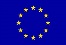 Example of FE Measurement
There are 3 major pillars of a simulation based CO2 declaration method:
Simulation tool, certified input data and representative boundary conditions.
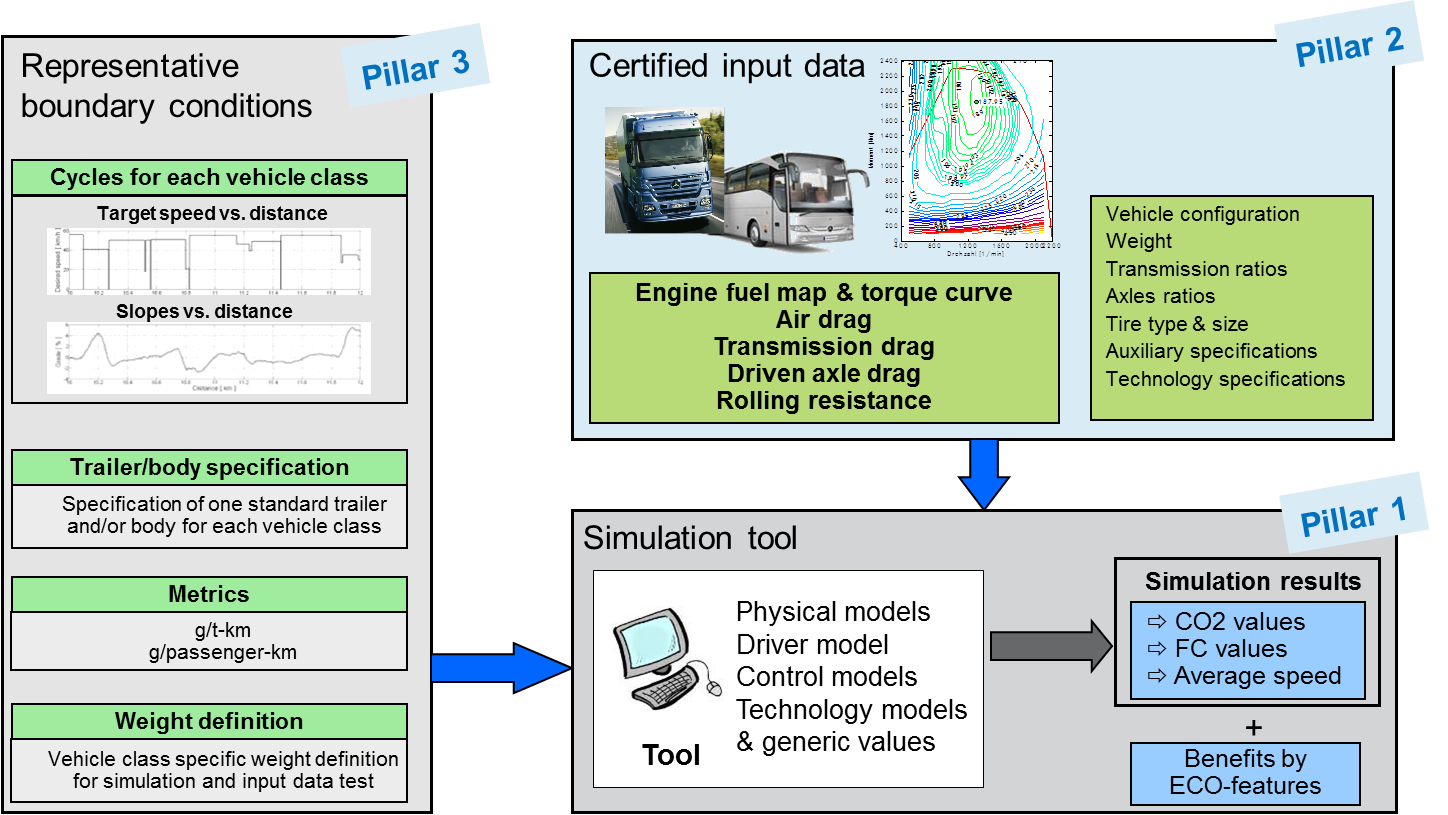 3
Elements FE regulation including measurement method
4
FE Elements in each Area
5
HD FE regulatory schedule in each area
2015 HD FE standard
2025 HD FE standard
GHG Phase I
Phase II
FE Phase I
Labeling of FE value
2025 target
2030
4th stage
2nd stage
3rd stage
1st stage
2nd Stage of constant speed test
Phase 1 (EuroIV)
Phase 2(BSIV)
Phase1 (EuroVI)
Phase1 (BSVI)
Possibility of Rule making
Legislation
Under consideration
6
Steps for Harmonization
Second step
First step
7
Summary
FE legislation is increased in these 10 years and will increase more in future. This is big burden for manufactures.
Several rules are updated but not harmonized, rather sometimes unique rules are introduced based on each governmental policy.
Simulation is adopted in each rule and exist 4 different software. It may increase in future.
It seems each rule will be updated in near future. Several countries is planning to introduce FE legislation near future. Harmonize rule should be prepared as soon as possible not to miss the chance of harmonization.
It is recommended to separate two steps for HD FE harmonization to be effective in short time. FE measurement GTR is recommended as 1st step.
It is strongly recommended by OICA/GEPE that the WS to share the information on this matter and consider about suitable action in future  will be organized in next GRPE.
8
Technical Information
9
Major Elements of FE Measurement
Driving cycle
Simulation
Engine measurement
Driving Resistnace
10
Key Elements of FE Measurement
Driving Cycle
Driving cycle defines the driving conditions to evaluate the fuel consumption.
Two types of driving cycle are adopted in.
      A: Time and vehicle speed
      B: Distance and target speed
11
Key Elements of FE Measurement
Simulation
 Simulation is introduced to evaluate HDV with fuel efficiency. 
 Mathematical method of simulation seems similar for each software. 
 Input data differs because of the difference of concept or FE items.
12
fuel
-
consumption map
800
700
600
500
400
300
200
100
0
-
100
-
200
500
1000
1500
2000
2500
3000
Engine speed [rpm]
Key Elements of FE Measurement
Engine measurement 
FE map measured by steady state operation is commonly used to take account engine performance.
However, US Phase II introduced new method called “Cycle averaging map”.
Steady state Engine measurement
Cycle averaging map
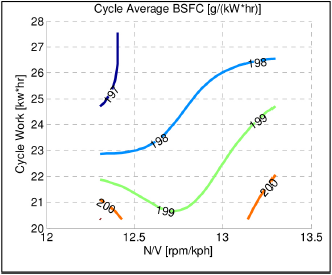 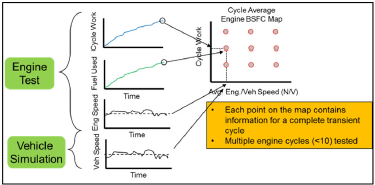 13
Key Elements of FE Measurement
Driving Resistance
There are two types of methods for measuring Aero Drag, “Coast down test” and “Constant speed test”. One of these or both is adopted in each area.
Tire RRC measurement uses ISO 28580 which is a tire bench test method common to each region.
14